Tutkimus- ja kehittämistoiminnan henkilökunta maakunnittain 2022
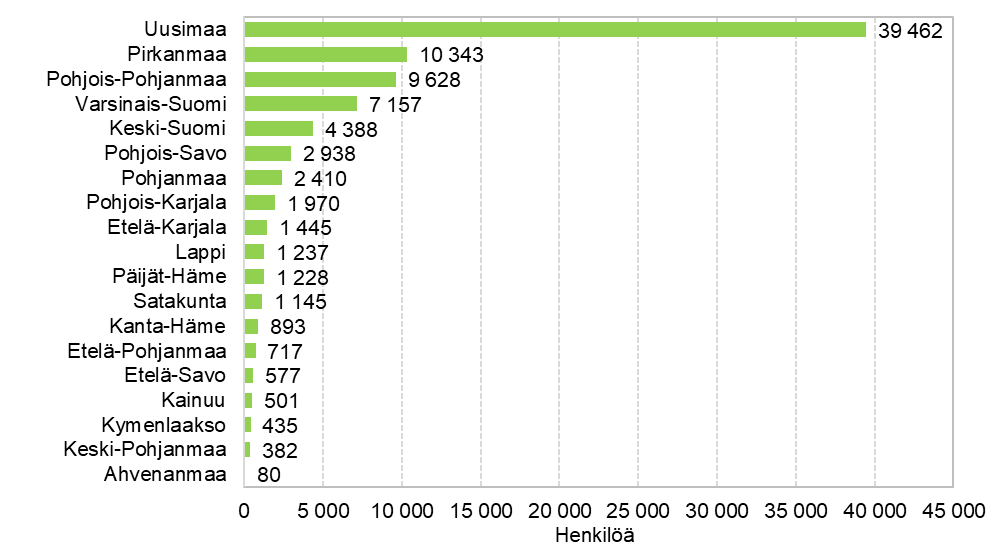 1
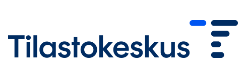 2.11.2023